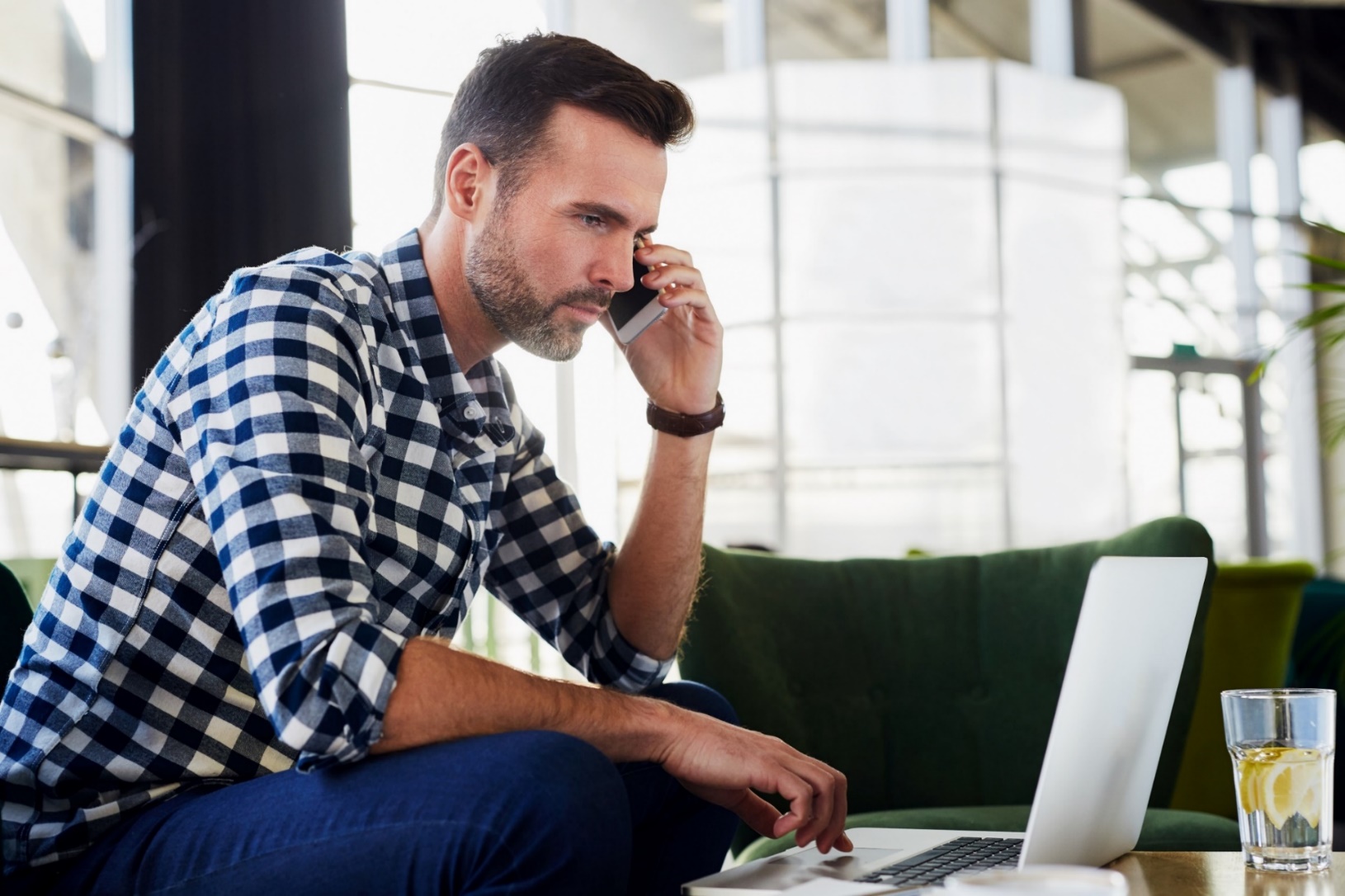 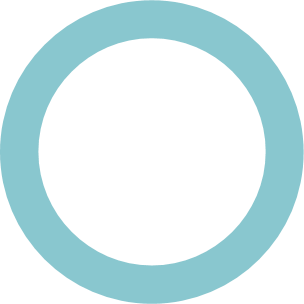 24/7 Advice and Information Line
The help you need, when you need it most. Whatever the issue, support and advice is just a phone call away with this freephone service.
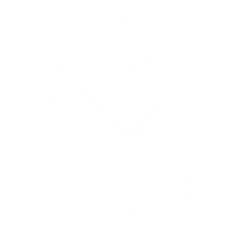 Confidential guidance on a range of issues
Anything from stress, bereavement or relationship advice to health and money worries
Experienced team of professionals
Our expert team of qualified counsellors, legal advisors and nurses are ready to help
Counselling sessions
If required, receive up to 6 sessions in a 12-month period, delivered face to face, as structured telephone calls or online
Access to online wellbeing resources with the Wisdom app
Download the ‘Wisdom’ app or visit wisdom.healthassured.org and use code WHNI to register
Call 0800 092 0987 and quote reference XXXXXX
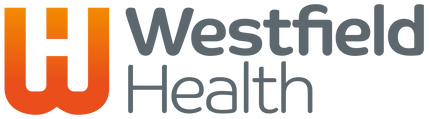 Westfield Health is a trading name of Westfield Health & Wellbeing Ltd and is registered in England & Wales company number 9871093. Westfield Health is a registered trademark.